Análise qualidade da água
Conteúdoda Apresentação
Vários problemas surgiram da tragédia de Mariana. Vamos abordar:
Situações / Problemas
Métodos de análise escolhidos
Justificativa dos métodos
Resultados da análise feita
Situação 1:Contaminação da água e do leite
TÉCNICA ESCOLHIDA: Cromatografia líquida de alta eficiência

JUSTIFICATIVA: a técnica é capaz de identificar compostos organoclorados que podem estar presentes na amostras de água e leite com relativa rapidez e sem altíssimos custos. 

RESULTADOS ENCONTRADOS: níveis de organoclorados acima do permitido.
Devido ao derramamento de Endrin verificado, apresenta-se a necessidade de um acompanhamento sequencial da água das regiões próximas. Como a água é usada pelos moradores da região para alimentação, agricultura e pecuária, existe também a necessidade de acompanhamento da contaminação do leite de gestantes na região bem como leite produzido na pecuária.
Resultados
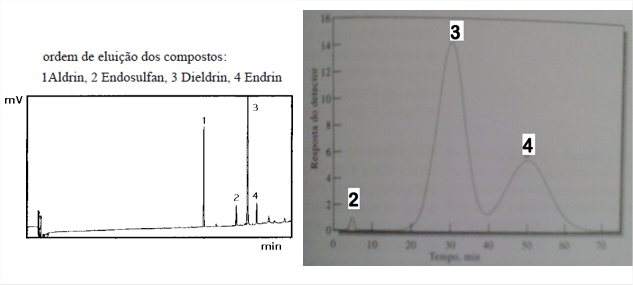 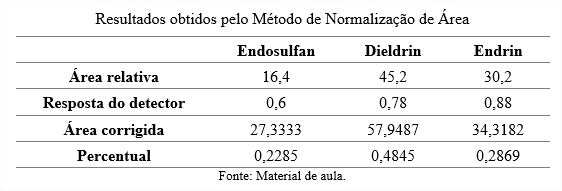 Amostras de 25 mL a uma concentração de 40 µg.L-1 foram submetidas à análise cromatográfica e a partir do percentual de cada amostra exposto na Tabela 2, foi possível avaliar se as concentrações de cada substância se encontravam dentro dos padrões de potabilidade estabelecidos pela Portaria 2.914/11
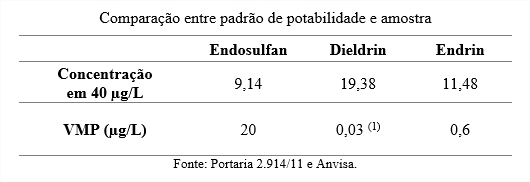 O Endosulfan apresenta concentração inferior ao estabelecido para os padrões de potabilidade da água. Todavia, as substâncias Dieldrin e Endrin apresentaram concentrações extremamente elevadas.
Situação 2:Análise de ânions na água tratada
TÉCNICA ESCOLHIDA: Cromatografia de íons

JUSTIFICATIVA: Pode ser usada tanto para a análise de cátions como para ânions; sua precisão pode ser aumentada por supressão química; permite a identificação e quantificação dos íons em solução; é uma análise relativamente rápida e barata.

RESULTADOS: Na análise da água tratada, foi eficaz em comprovar sua potabilidade (níveis de cátions e ânions dentro dos limites permitidos).
Para verificação se tratamento da água distribuída está sendo eficaz, analisou-se amostras de água tratada para comparação da concentração de alguns cátions e ânions que podem trazer malefícios à população com o regulamento para garantir potabilidade dessa água.
Por que utilizar o método?
Este método abrange a determinação de ânions inorgânicos em água superficial, águas subterrâneas e água potável consumida
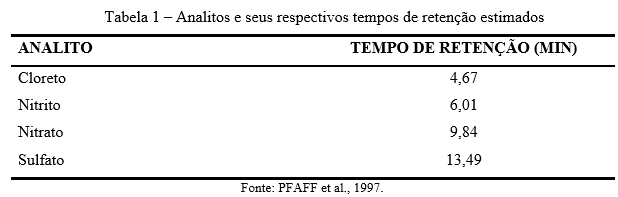 Por que utilizar o método?
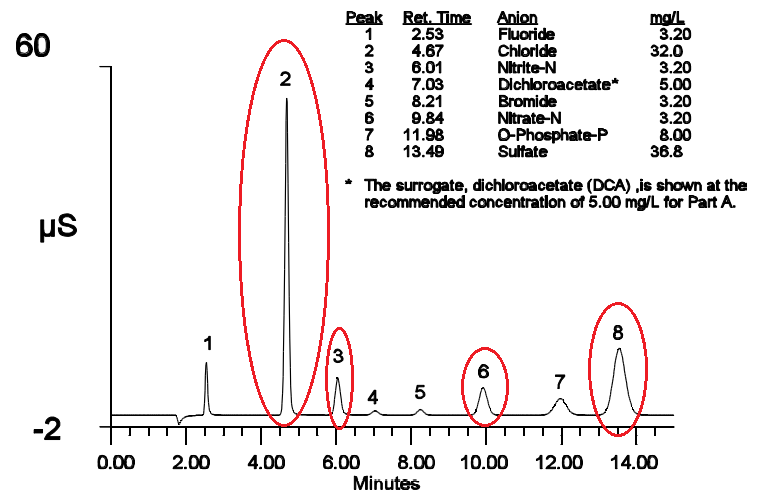 Resultados
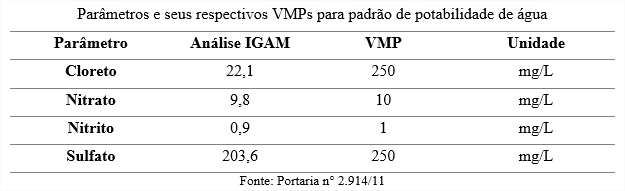 Análise de custos
Foi realizada uma análise de custos para duas empresas diferentes;

O equipamento selecionado foi o Cromatógrafo de íons Dionex DX500;

Efetuou-se uma estimativa de preços, em R$, baseada na cotação do dólar comercial no dia 08/06/2017, com o valor de U$ 1 = R$ 3,2647;

Desconsideraram-se os preços relativos à coluna Dionex AG9-HC/AS9-HC e aos reagentes utilizados como eluentes ou na preparação de soluções padrão.
Análise de custos
Análise de custos
Situação 3:Presença de crômio6+ em águas superficiais
TÉCNICA ESCOLHIDA: Cromatografia de íons.

JUSTIFICATIVA: A técnica permite a identificação de crômio bem como a diferenciação de seus estados de oxidação.
Foi feita a análise da água diretamente do Rio Doce e também da água tratada para verificação da concentração de íons crômio. Concentrações de crômio6+ acima do permitido pode desencadear diferentes doenças à população.
Situação 4: Contaminação de águas subterrâneas
TÉCNICA ESCOLHIDA: Espectrofotometria na região do visível

JUSTIFICATIVA: Os íons dicromato e permanganato possuem absorção na região do visível, tornando possível sua quantificação por meio da técnica.

RESULTADOS: Água contaminada: altos níveis de crômio e manganês, acima do permitido por lei.
Suspeita de contaminação de águas subterrâneas de Governados Valadares/MG por crômio e manganês.
Resultados
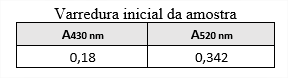 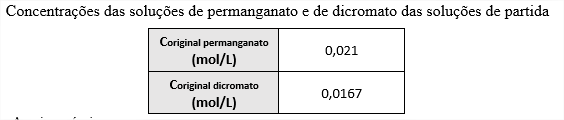 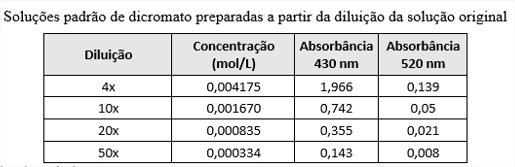 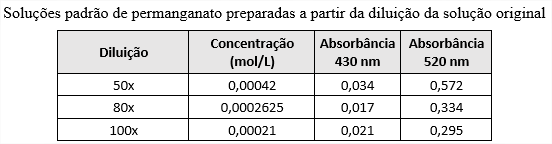 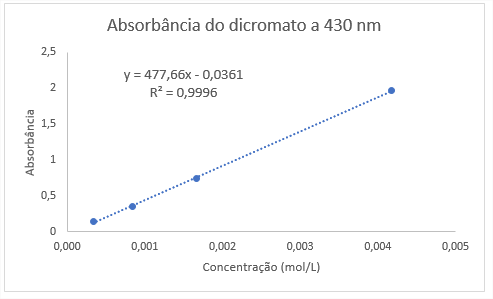 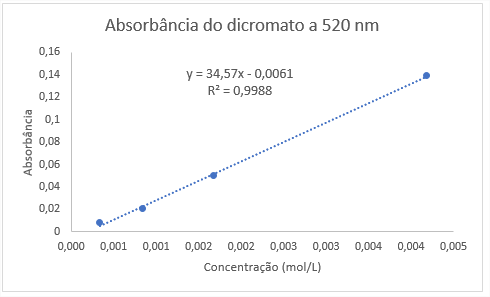 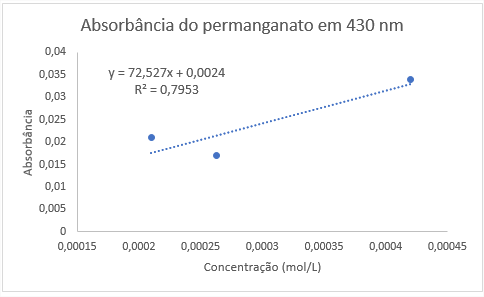 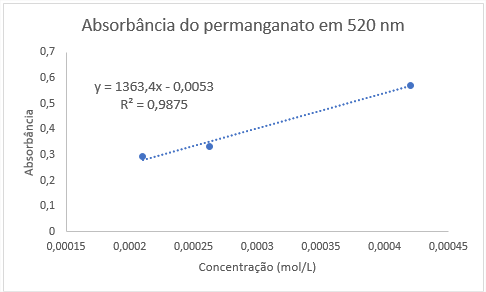 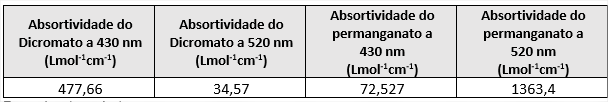 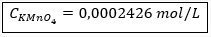 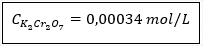 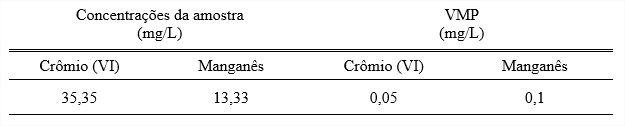